Climate Action Planning in Northfield: An Overview for the Planning Commission

February 15, 2018
Presented by : Alex Miller and Carla Hansen, EQC members
City of Northfield Strategic Priority #6
“A Community that’s Resilient and Sustainable”

Desired Outcomes:
A clear vision for climate action
An economy resilient to energy and environment impacts
Reduced carbon emissions

4 Initiatives Associated with the Priority 6
City of Northfield Strategic Priority #6: Planning for Climate Change
4 Initiatives:

Comprehensive stormwater plan
Climate communication/outreach program
Develop/deploy awareness survey
Develop and implement a Climate Action Plan (CAP)
[Speaker Notes: CAPAB is charged with developing a CAP. Some overlap will occur with all 4 initiatives.]
Climate Action Planning Process
Three Stages
Stage 1 Preliminary Activities
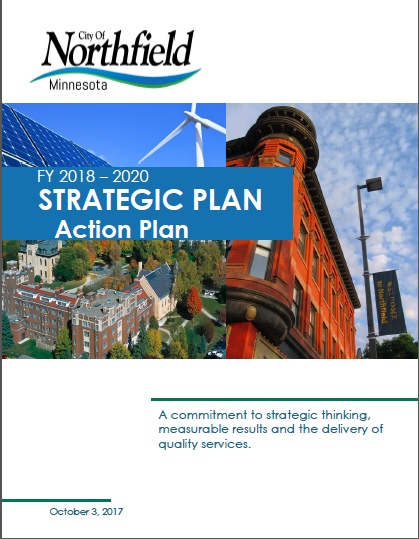 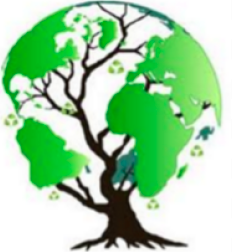 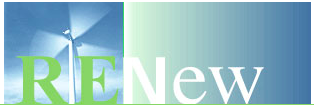 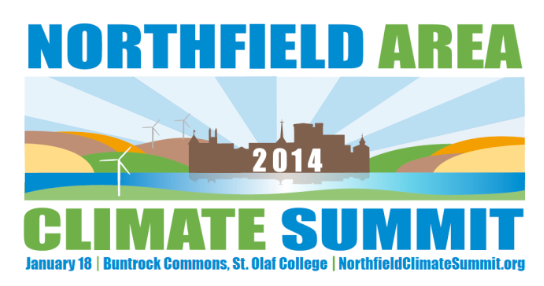 City council approves a solar
subscription agreement.
Cities for Climate Protection (CC)
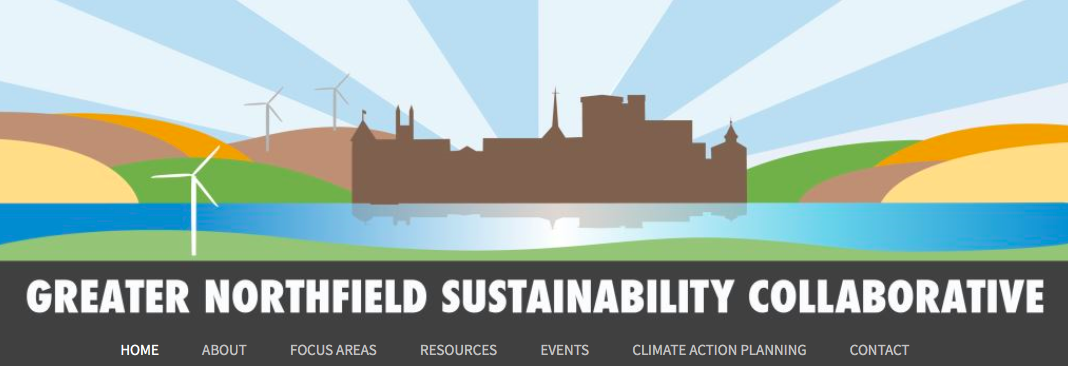 City adopts resolution
to form a Climate Action Advisory Board (CAPAB).
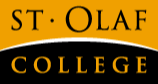 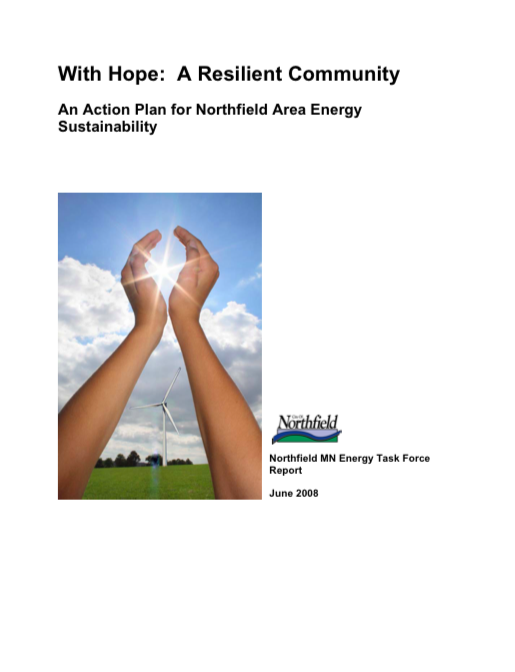 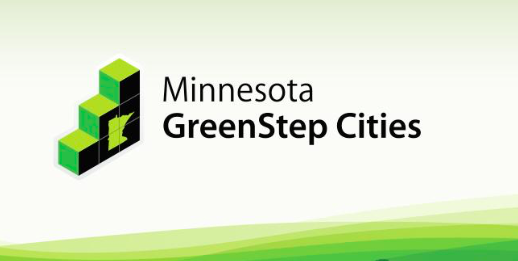 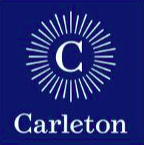 Energy Working Group and
EQC gather information for the council about climate action planning.
[Speaker Notes: There are many other efforts in effects now and being planned: COOP, organic farming, Carleton and St.Olaf, residential practices, public transit...]
Stage 1 Preliminary Activities (cont.)
[Speaker Notes: Early community engagement: The city depends on its citizens for active involvement in plan development and later citizen involvement is essential to successful plan implementation.]
Stage 2 CAP Development 
April 2018 through June 2019
BASIC PARTS OF A CAP

Define scope of the CAP  to decrease GHG and to ensure an economy resilient to energy and environmental impacts.
Conduct a  baseline GHG inventory (emissions)
Set targets - to reduce net carbon emissions (carbon free by 33)
Develop mitigation and adaptation strategies
[Speaker Notes: Carbon free by 33 on page 19 in the With Hope report]
Scope of Plan
Sustainable Plan: Education, Energy, Waste, Water, Community Development, Transportation, Green Economic Development, Open Space and Ecosystem Preservation, Food. OPRF, IL

Phase I of a plan focusing on energy: Waste Reduction and Utilization, Local Energy and Renewables, Transportation, and the Built Environment. Dubuque, IA
[Speaker Notes: Some plans are phaseed.]
Setting Targets
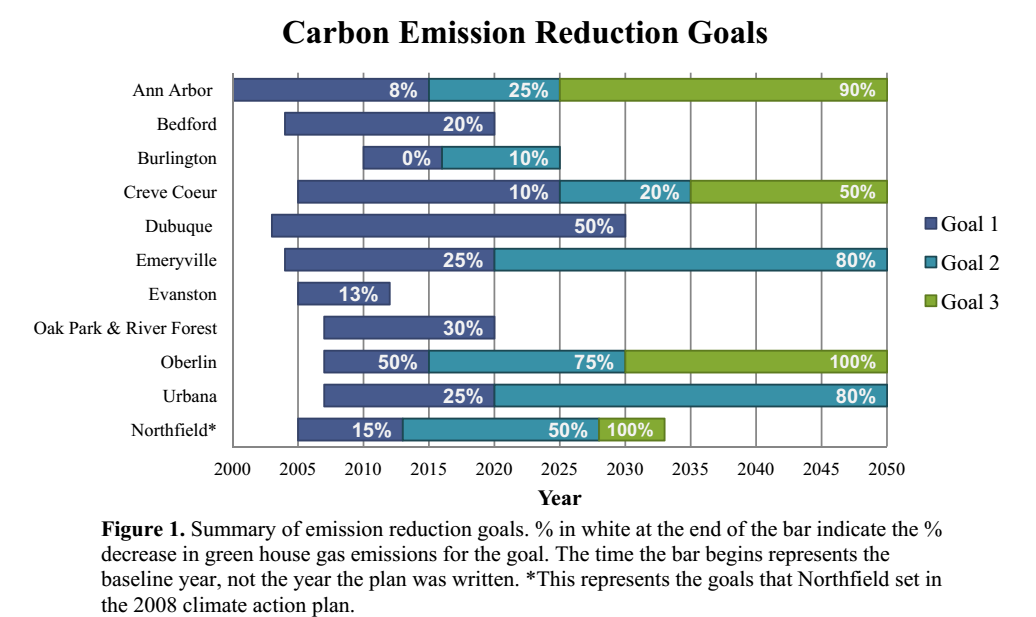 [Speaker Notes: The first ten cities listed are cities that were included in the CAP Comparison study that was done in 2017 by the EWG for the EQC.  Note the wide range of carbon reduction goals. For plan success strategies and targets must be realistic with city, community and financial support.]
Example of a Strategy - Mitigation
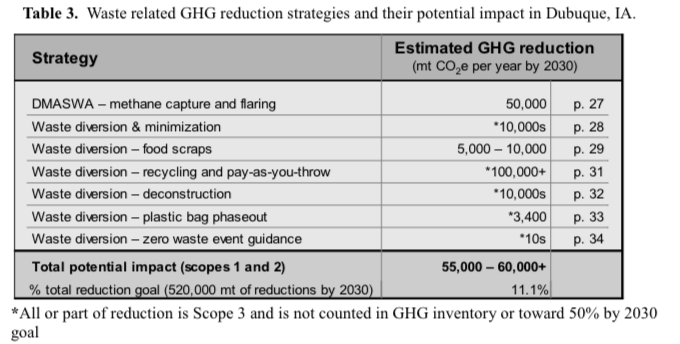 [Speaker Notes: Burlington Vermont CAP]
Stage 2 CAP Development (cont.)
Stage 3 CAP Implementation and Monitoring 
January 2020
Need to have careful follow through and accounting

What is being implemented?
Who is responsible for implementation and monitoring?
How the strategy is funded or budgeted for?
[Speaker Notes: Stress the importance of monitoring as an on-going re-adjusting tweaking of polices etc.]
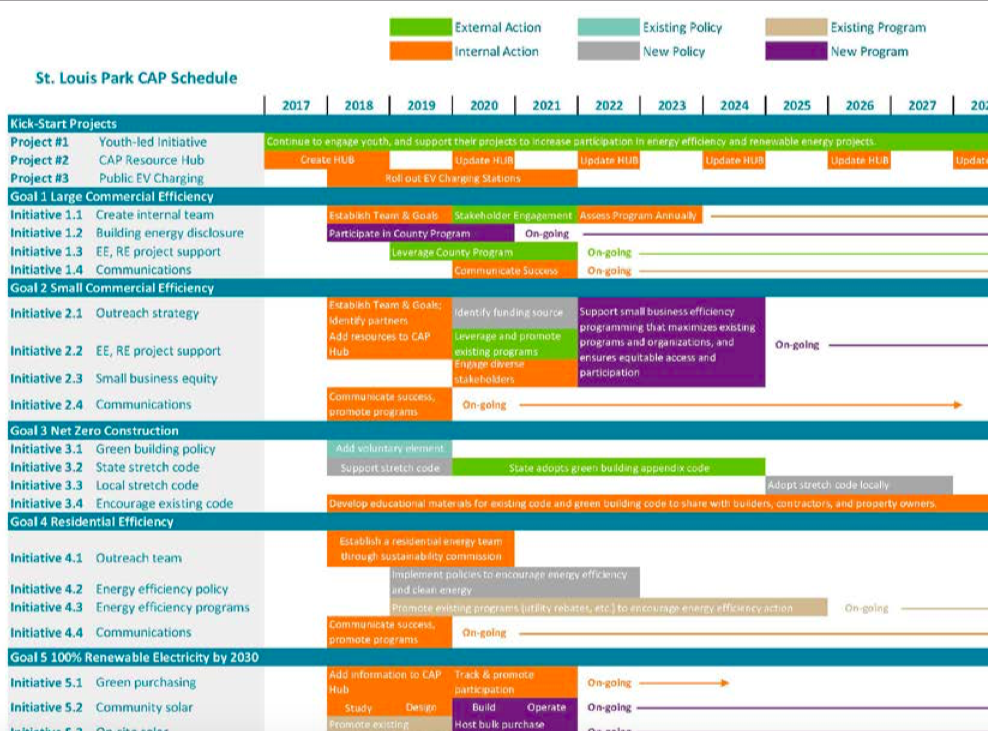 [Speaker Notes: From St. Louis Park, MN Feb. 2017 CAP]
Climate Change in Minnesota
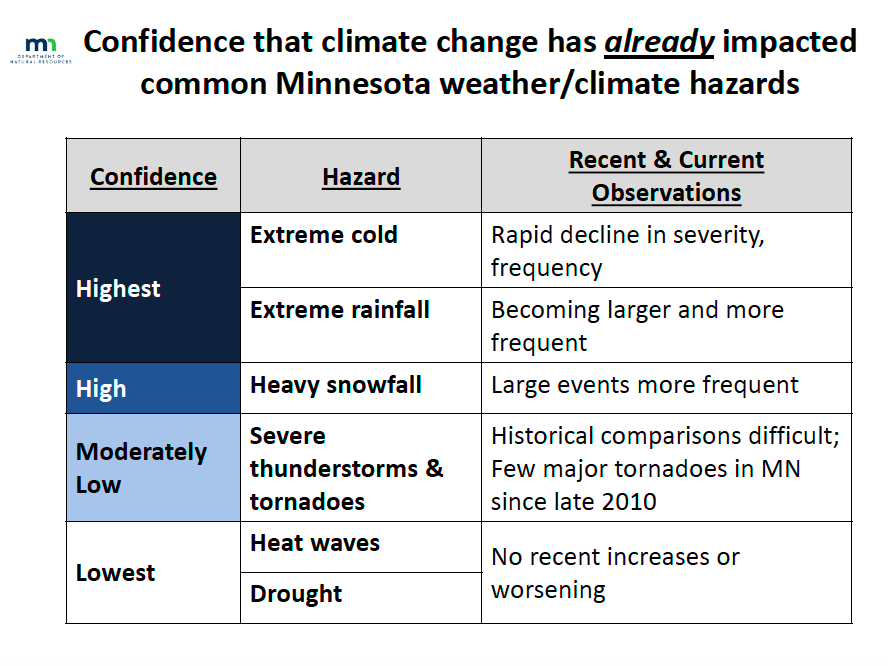 [Speaker Notes: Trend data is used instead of variability..]
Climate Change in Minnesota
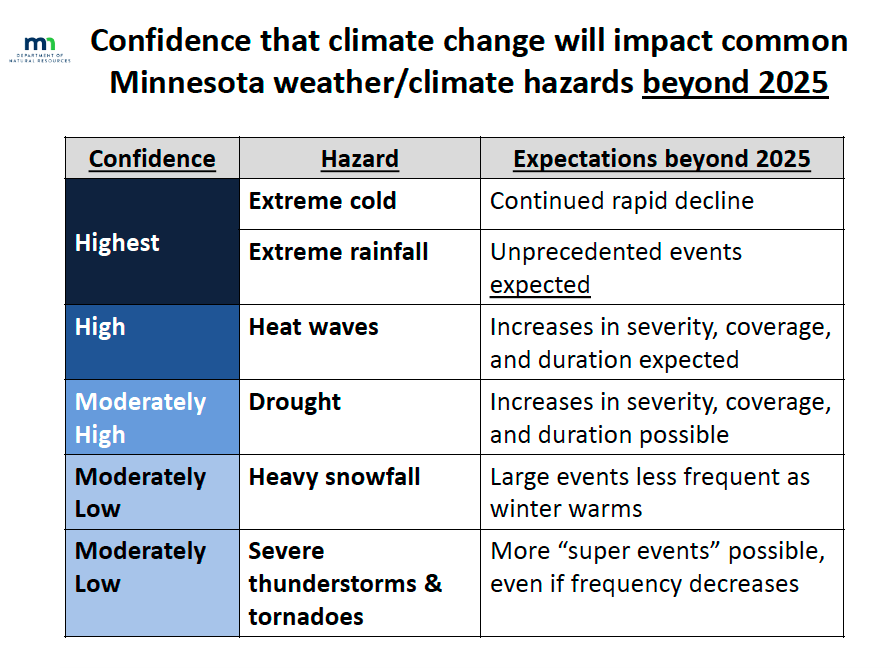 Local Climate Change
Less winter hurts winter businesses, outdoor winter recreation,  our lakes, and our farmers’ fields. 
More water damages homes and businesses and burdens our infrastructure. We “...get less value out of the water.” 
Warmer temperature hurts our lakes and is causing range shift of traditional vegetation, animals, and insects. 

They know what needs to be done.
[Speaker Notes: I interviewed 30 people form in and around Northfield to find out what they know about CC, what actions they are taking and what solutions they have for CC. I have long lists of all the social ecological and environmental consequences of those climate changes.]
Local Climate Change
The citizens suggest that the City:

Provides more climate change/sustainable education in the schools and the community.

Support its citizens by initiating, updating, and enforcing policies, codes and incentives that will ensure 
green or smart building practices
make renewable energy options available
require better land use practices
provide additional public transportation options.
[Speaker Notes: The community needs the tools to participate in the mitigation of  and adapting to CC.]
CAP Development and the Planning Commission
“The built environment is a primary contributor to climate change and GHG emissions …. Importance must be placed on changing development patterns, transportation systems and regulations ….”

“Changing societal actions can slow the pace of climate change, mitigate the changes that do occur and allow adaptation to the ultimate effects of climate change.”

American Planning Association
[Speaker Notes: What hits me the hardest about those statements is the fact that we have the ability to help our citizens understand climate change and we have the ability to help them participate in its mitigation and adaptation by the community plans, standards, ordinances, programs, and policies that we manage.]
Final Thoughts
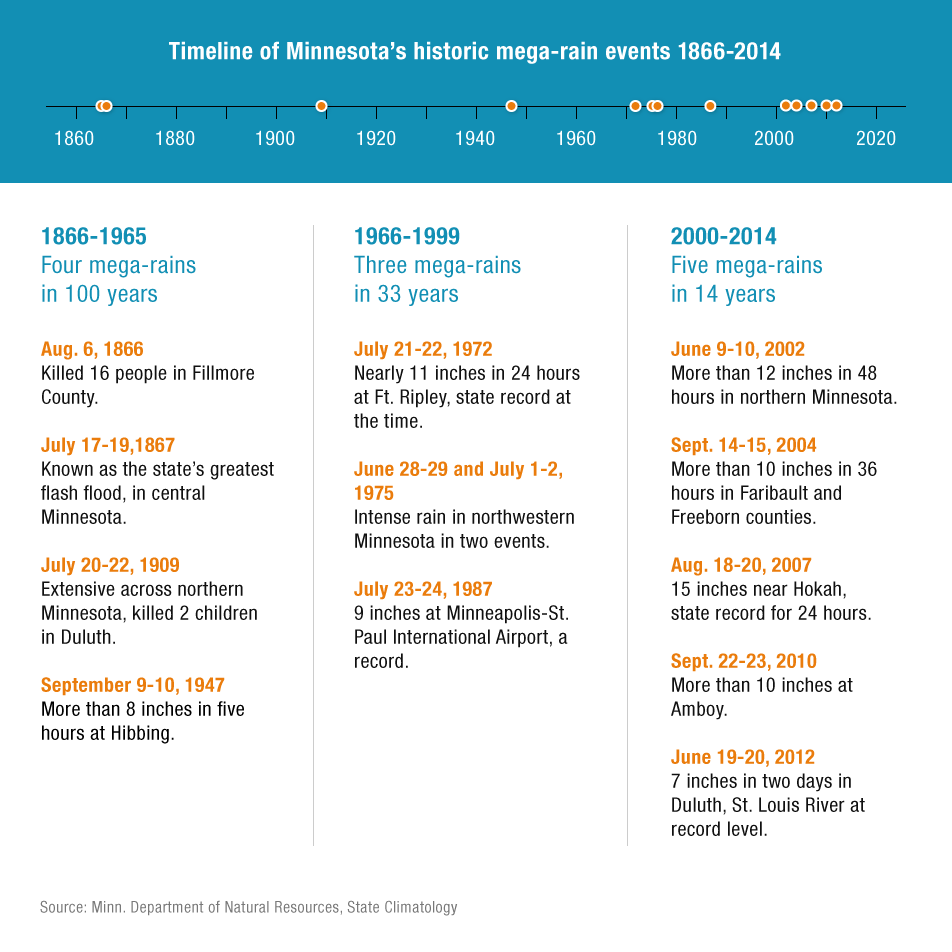 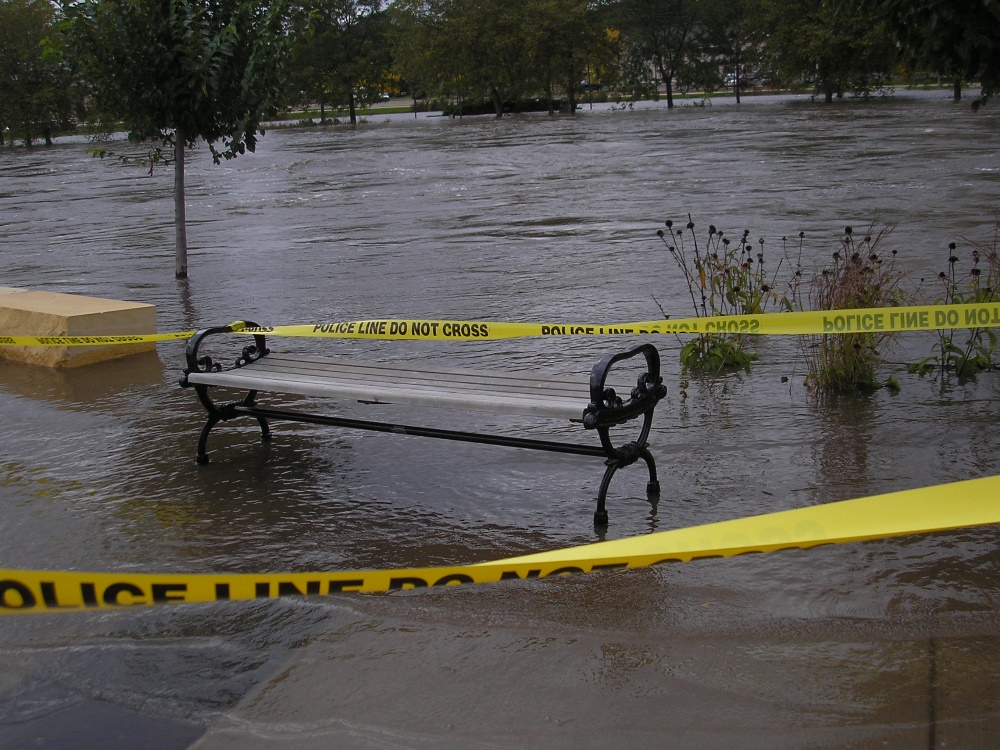 Northfield
[Speaker Notes: “Unprecedented events expected” MNPCA
“These are events in which six inches of rain covers more than 1000 square miles and the core of the event topped eight inches.” MNDNR]
Working with Others
People of Northfield
City Council
EQC
Climate Action Plan 
Advisory Board
(CAPAB)
Planning 
Commission
Parks and Recreation
CAPAB 
working 
groups
HPC
EDA
HRA
Arts and Culture
and others
to contact

     contacted